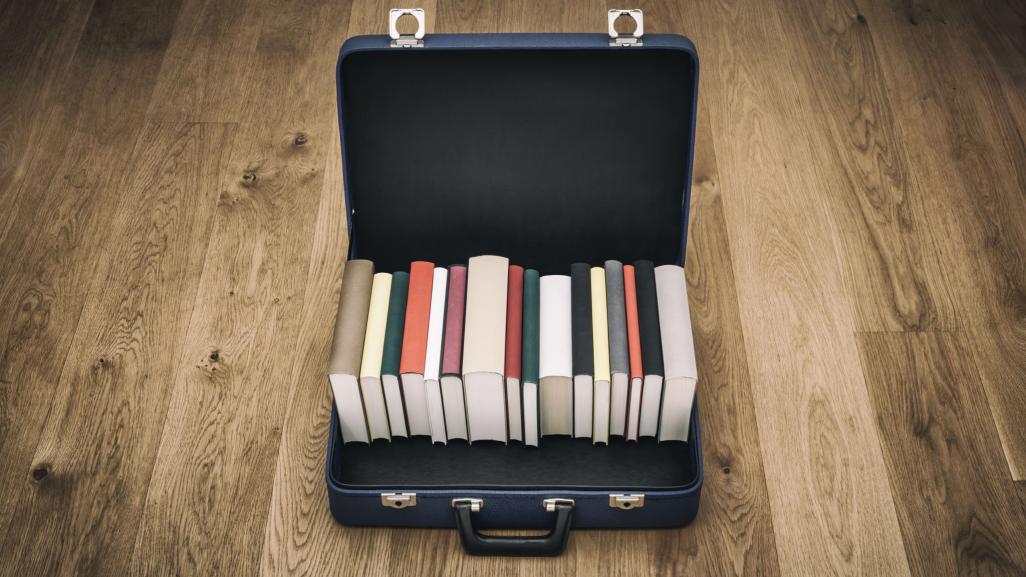 Кейс №2 "Жить вместе: плюсы и минусы"
Команда "Ноосфера"
Ещеркина Дарья
Сибгатуллова Злата
Сидоров Кирилл
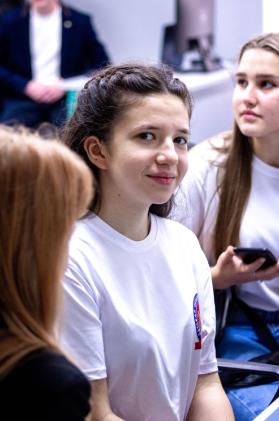 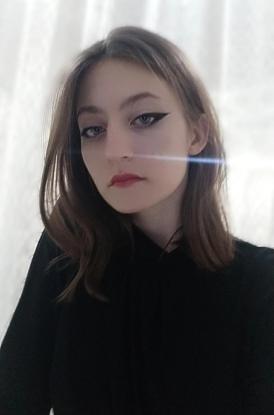 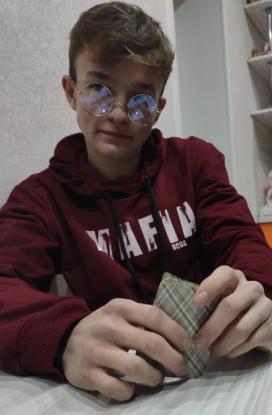 Если постаревшие родители оказываются в ситуации, когда сложно что-либо делать без посторонней помощи, то нередко дети принимают решение взять родителей жить к себе. Однако им приходится столкнуться с проблемой организации личного пространства для всех членов семьи.
Следствием чего могут возникать разногласия и конфликты. Возникает вопрос: как сохранить мир и гармонию в доме, где живут три поколения под одной крышей?
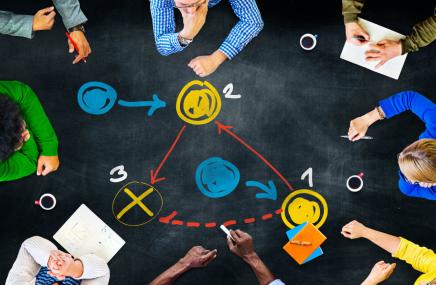 Спасибо за внимание!!!